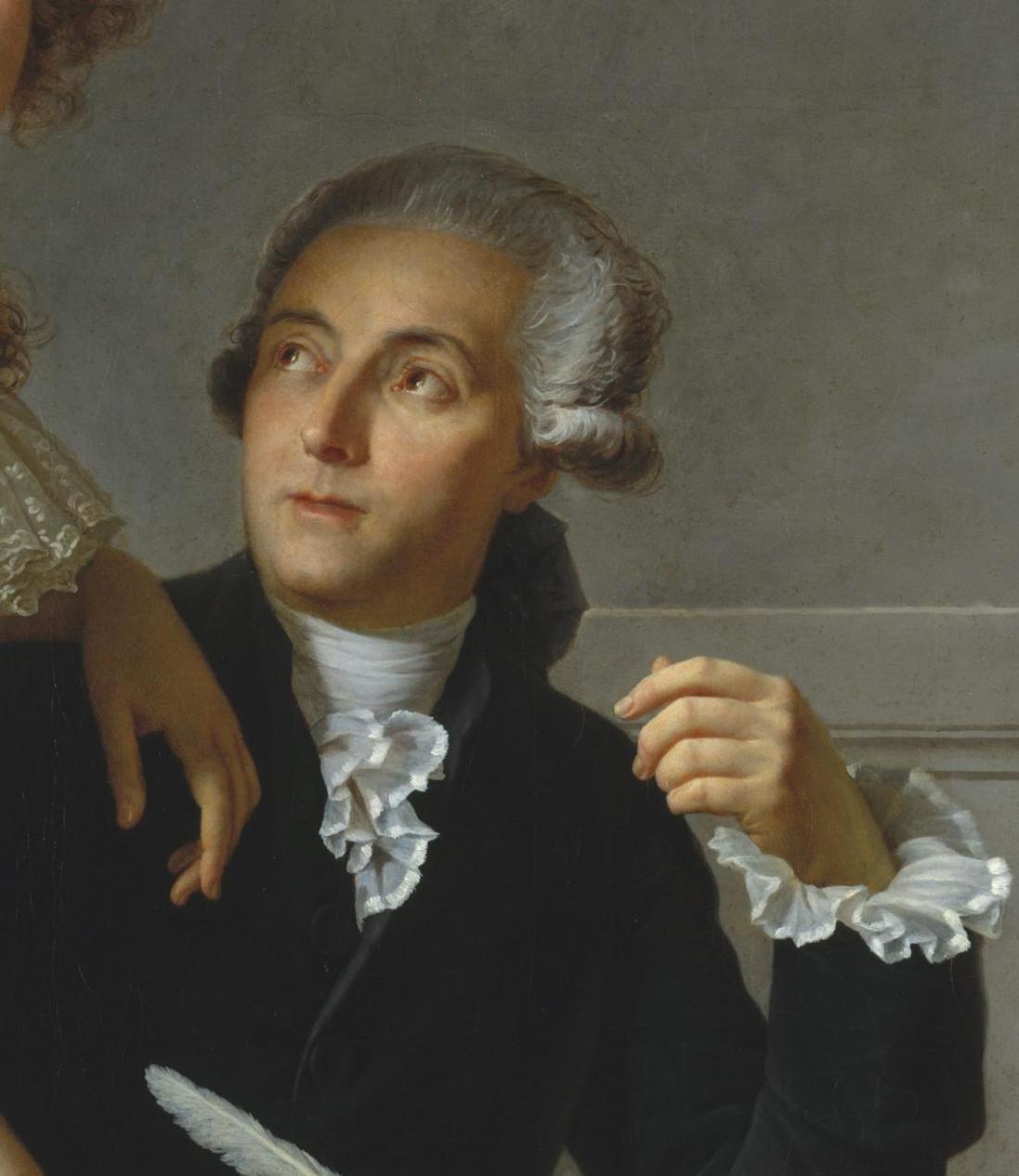 Lavoisier
Fait par dominique roy
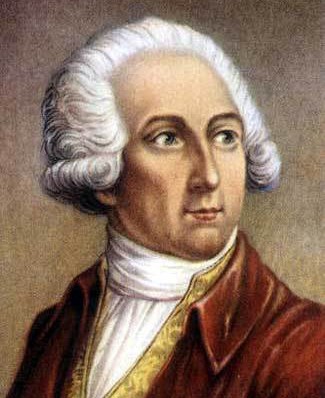 Nom: Antoine Lavoisier
Image:
 Nationalité: Français
Drapeau: 
Période de temps: 1743, 1794

 Découverte, oeuvre:
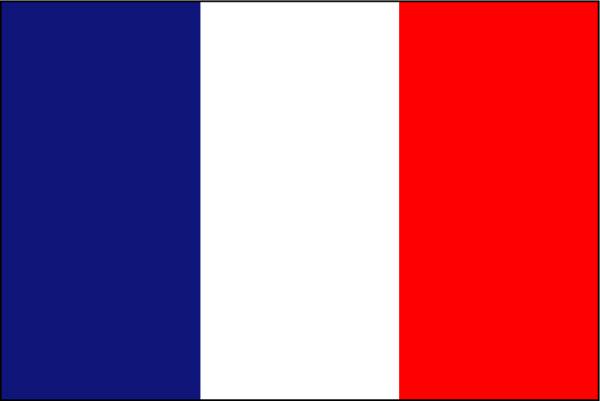 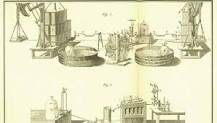